МБДОУ «Детский сад общеразвивающего вида №14 «Искорка»
Проект «Познавательная минутка в детском саду»
Малиновская Елена Юрьевна,
старший воспитатель
г. Котлас, 2018 г.
Как повысить уровень профессиональной компетентности молодых педагогов и педагогов со стажем работы до 6 лет дошкольного учреждения в условиях введения ФГОС ДО?
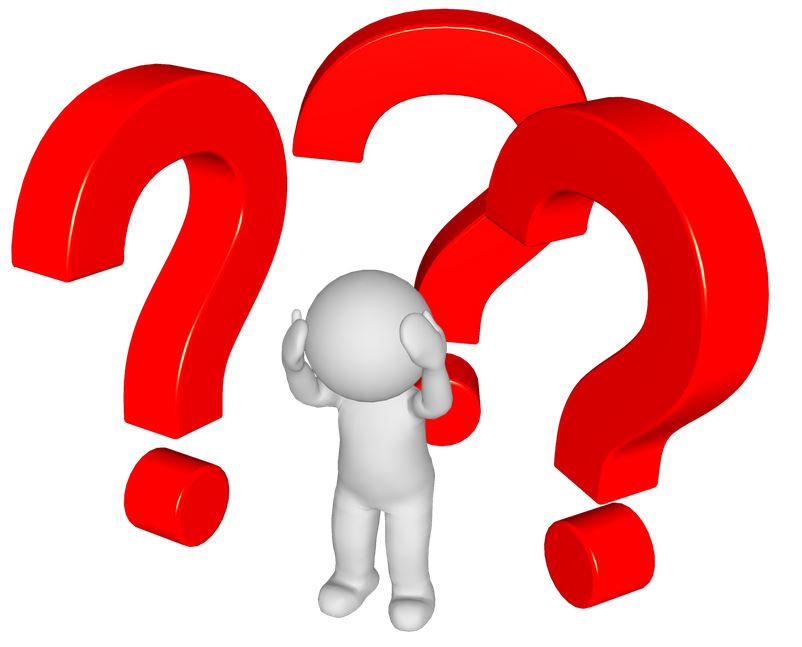 - с трудом применяют полученные теоретические знания на практике; 
- имеют недостаточный опыт общения и работы с детьми;
- неадекватно оценивают свои возможности;
- имеют слабую мотивацию труда и дальнейшего профессионального роста.
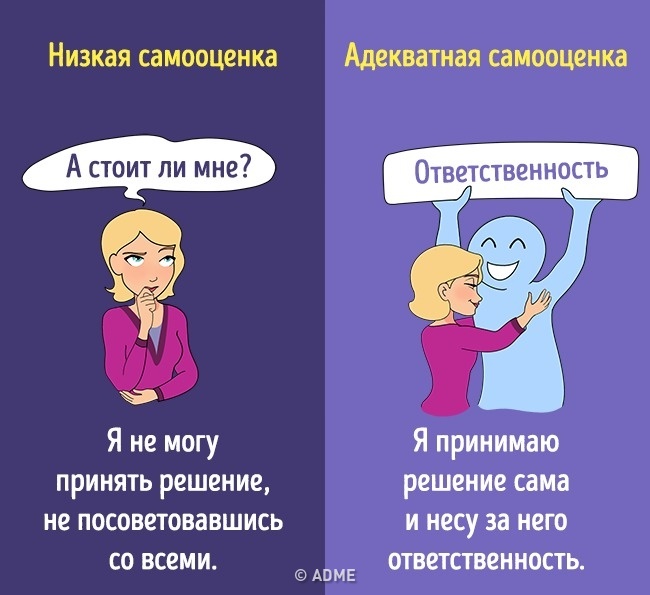 Проект «Познавательная минутка в детском саду»
Цель - содействие повышению профессионального мастерства педагогов через организацию культурной практики познавательной минутки «Энциклопедия для малышей в сказках»
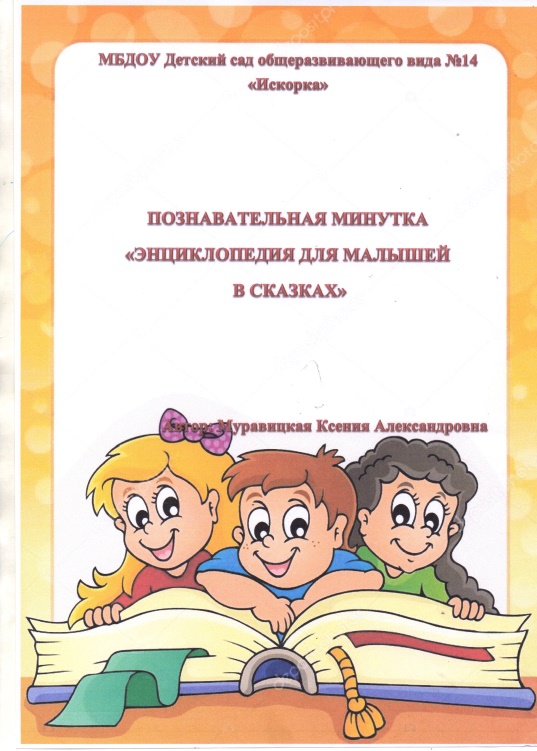 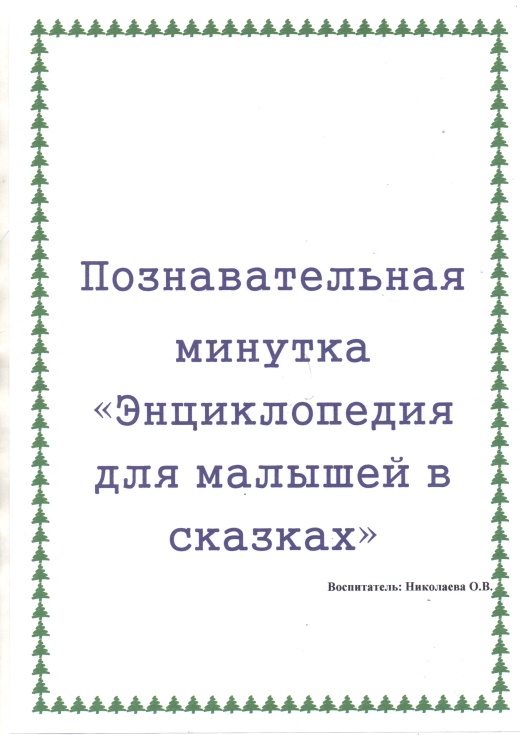 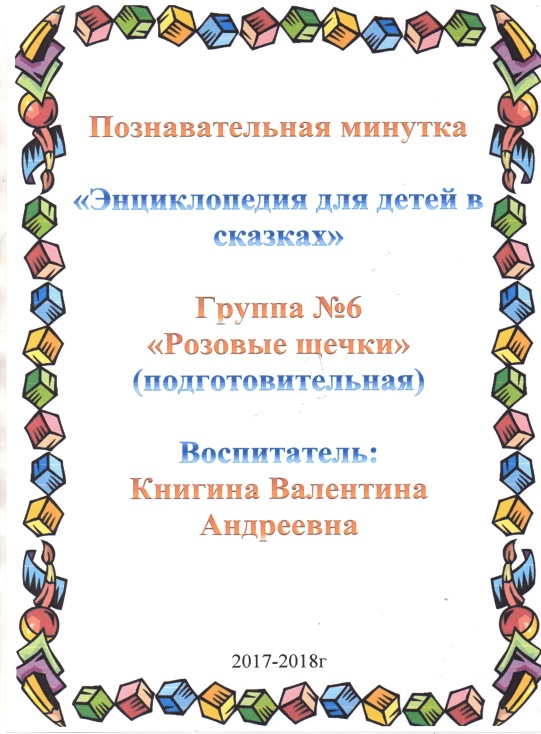 Задачи:  
- оказать методическую помощь педагогам по вопросам организации и проведения культурных практик в работе с детьми дошкольного возраста; 
- содействовать педагогам в приобретении знаний и умений, необходимых  в образовательной деятельности;
- обеспечить реализацию потребности педагогов на повышение своей профессиональной компетенции;
- использовать эффективные формы повышения профессиональной компетентности и профессионального мастерства молодых специалистов;
- обеспечить информационное пространства для самостоятельного овладения профессиональными знаниями.
ПОДГОТОВИТЕЛЬНЫЙ ЭТАП
Подбор литературы для проведения познавательной минутки «Энциклопедия для малышей в сказках»
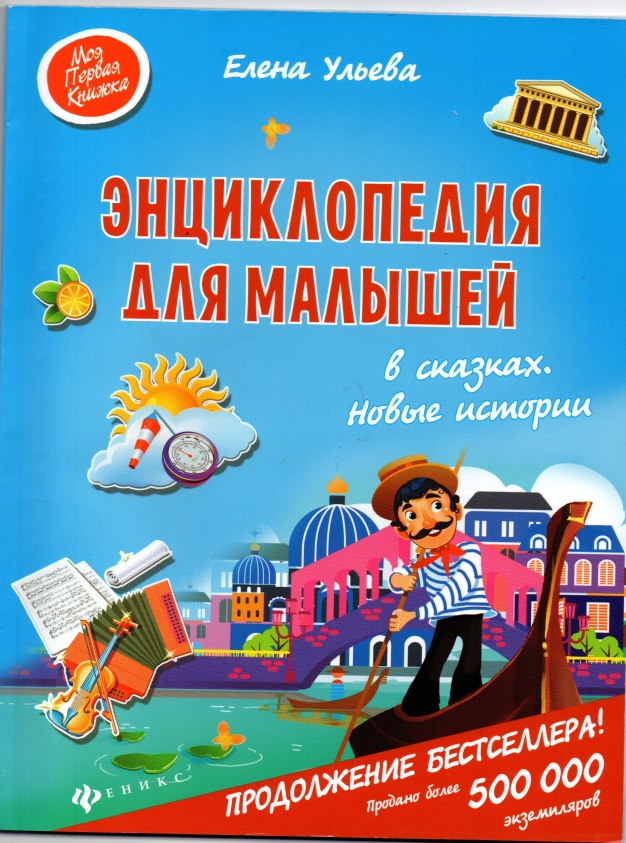 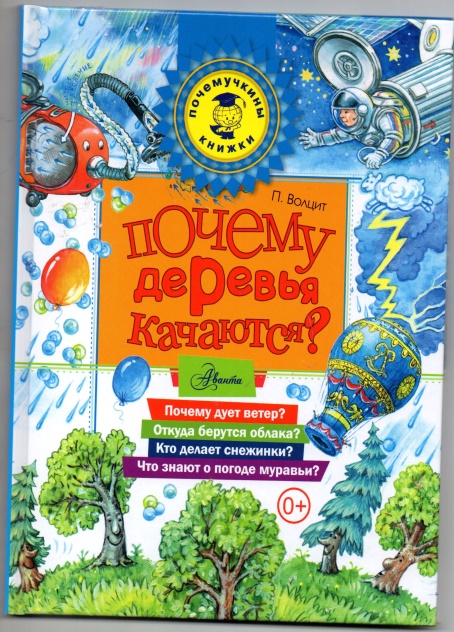 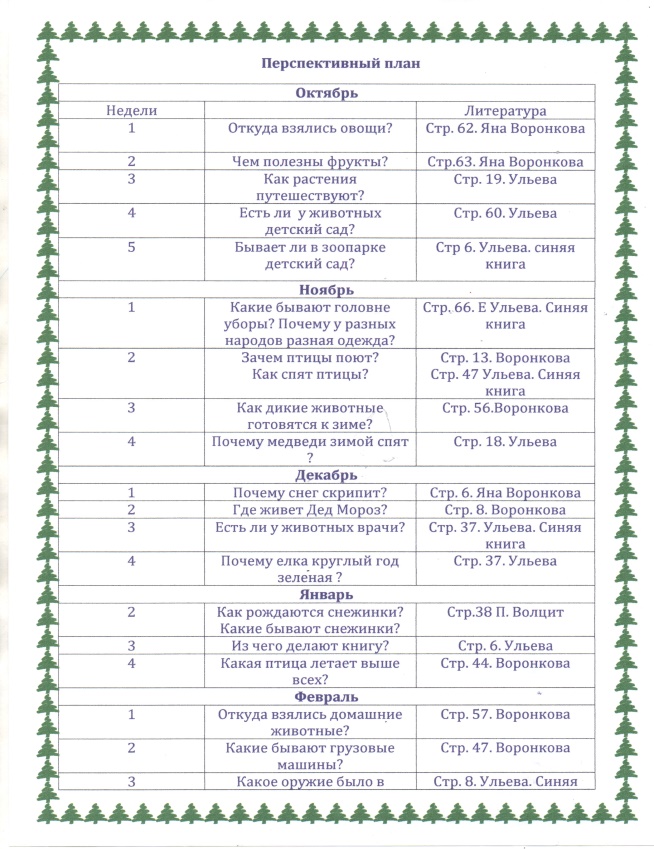 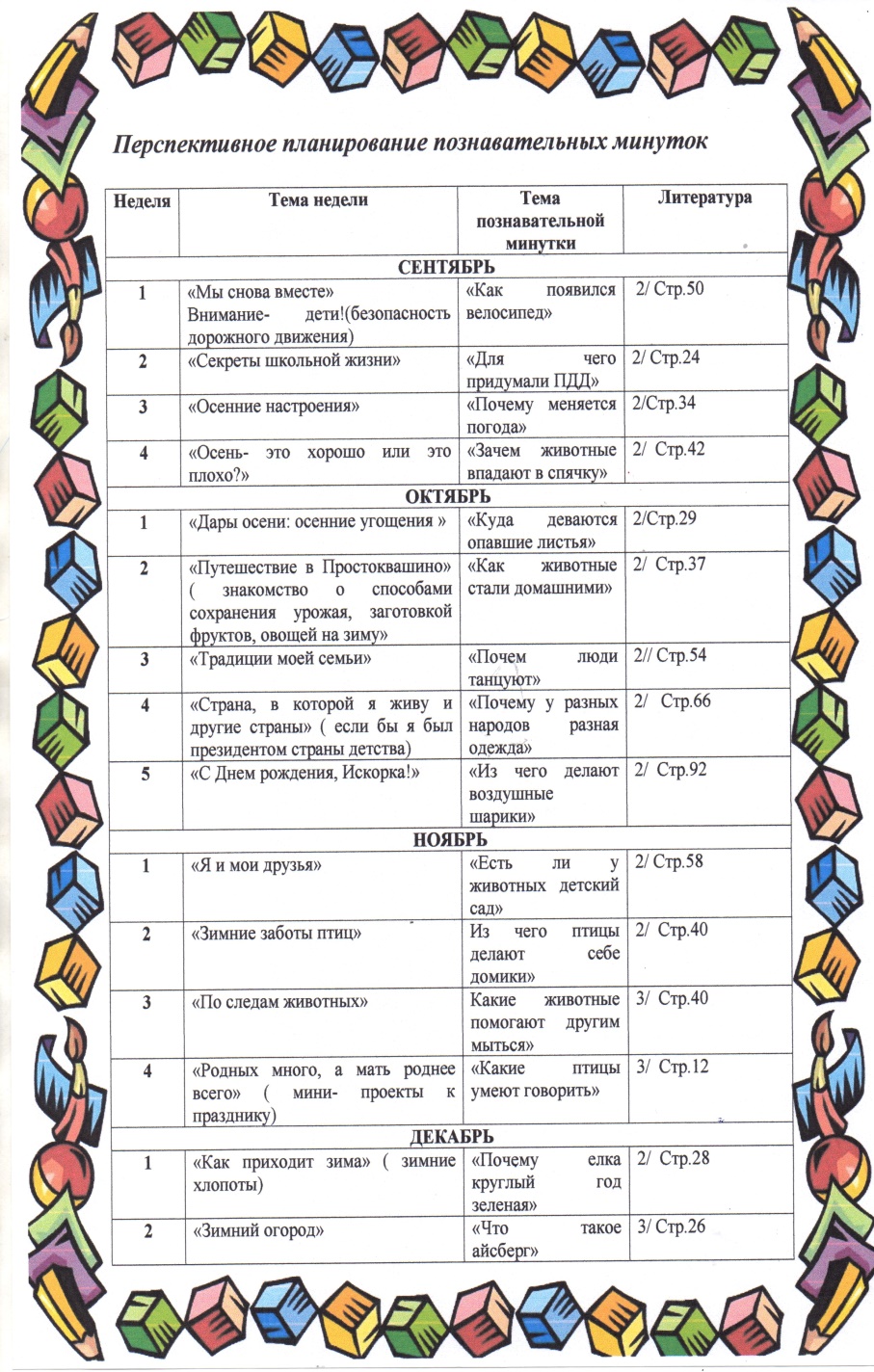 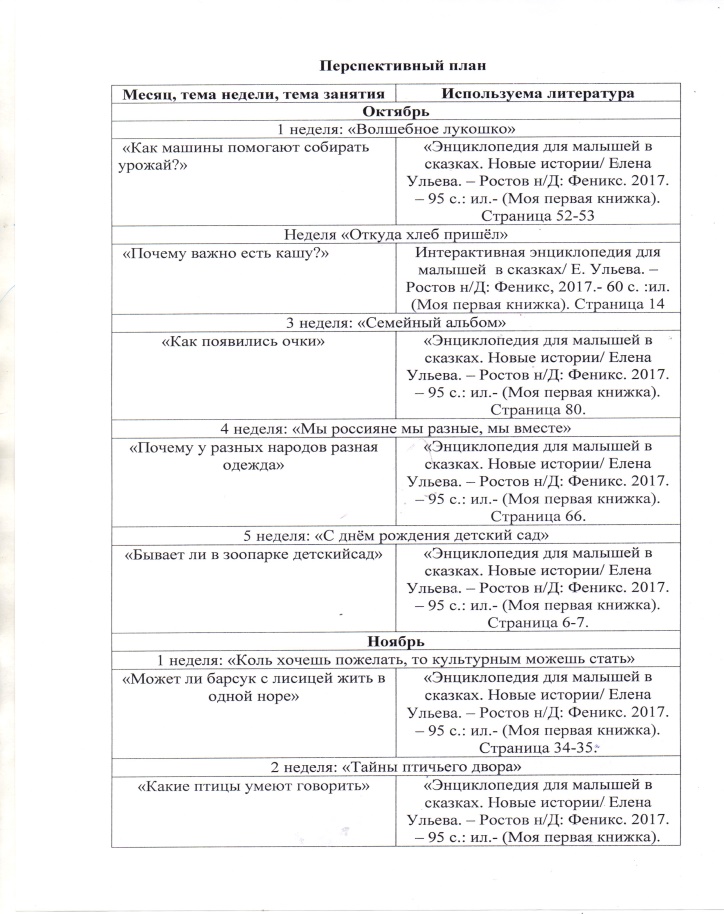 ОСНОВНОЙ  ЭТАП
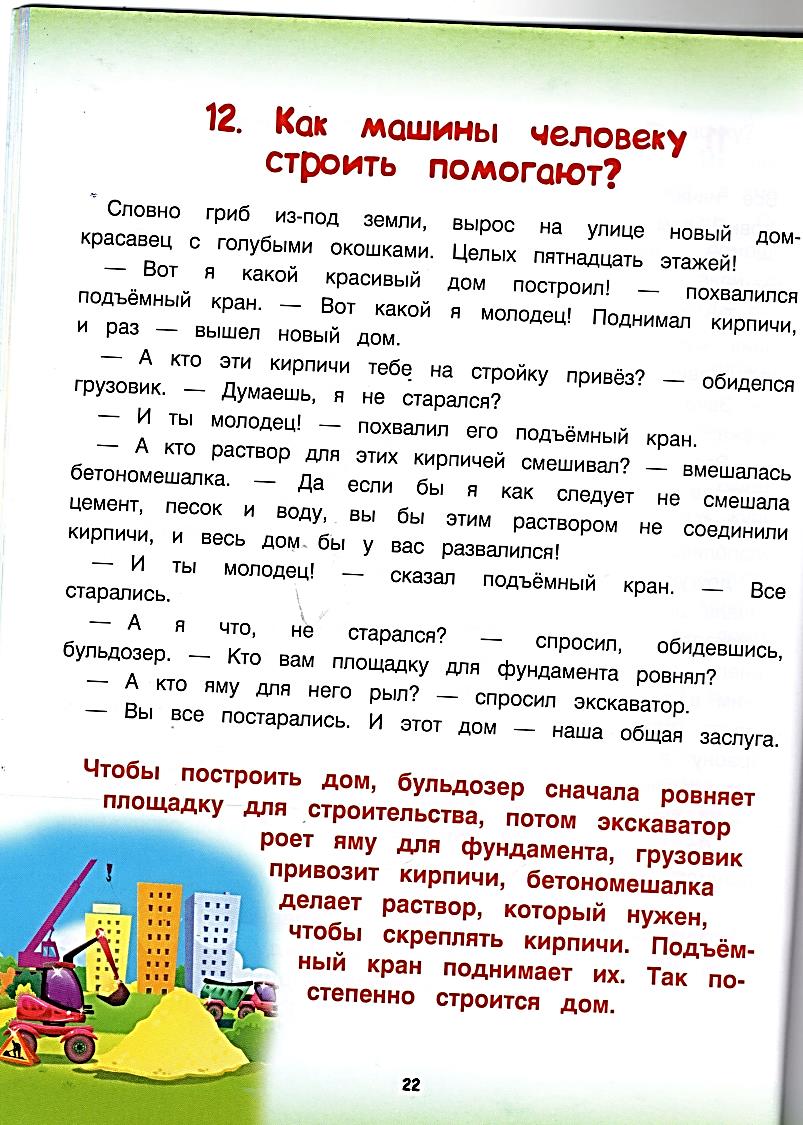 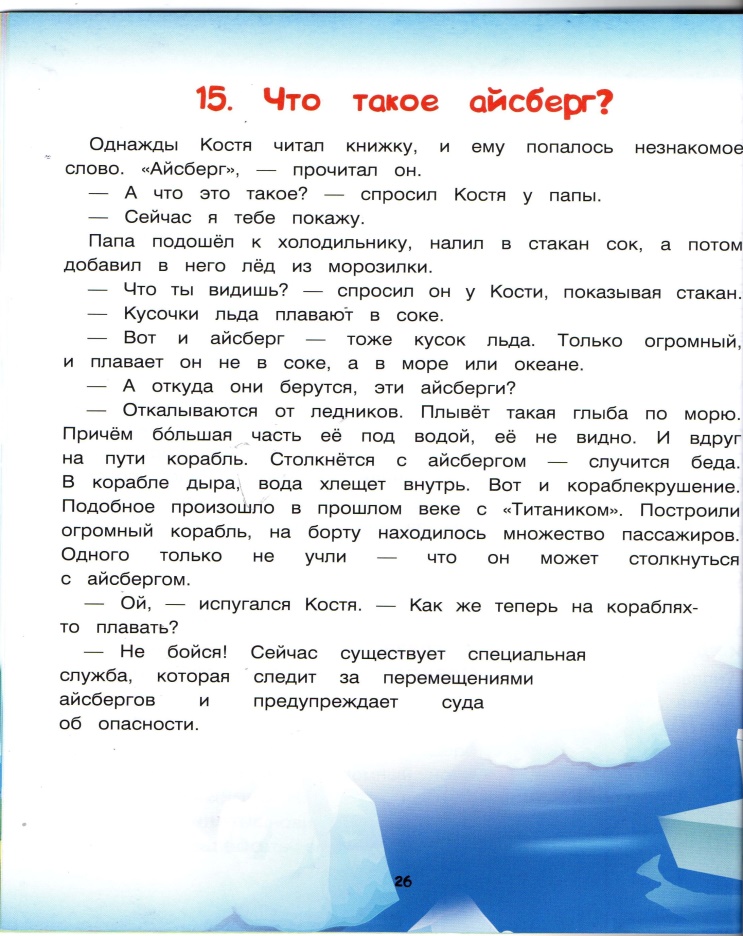 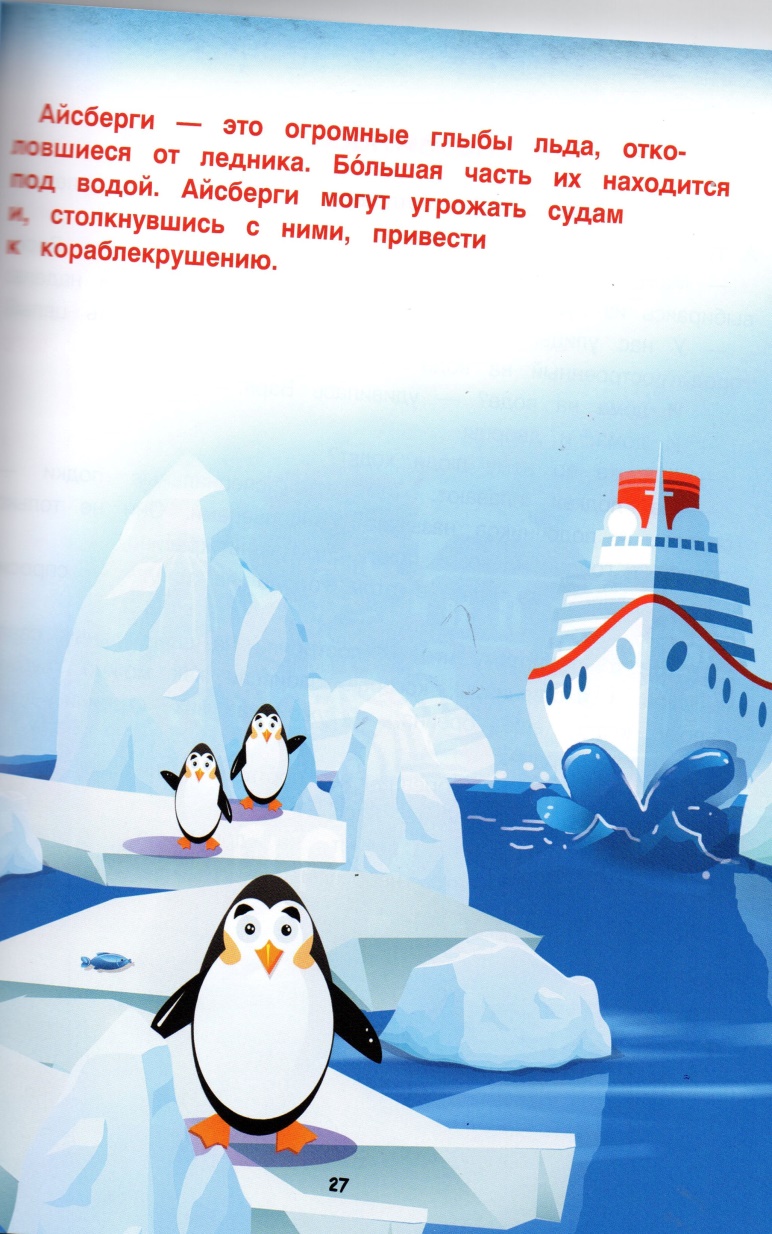 «Из чего делают обувь»
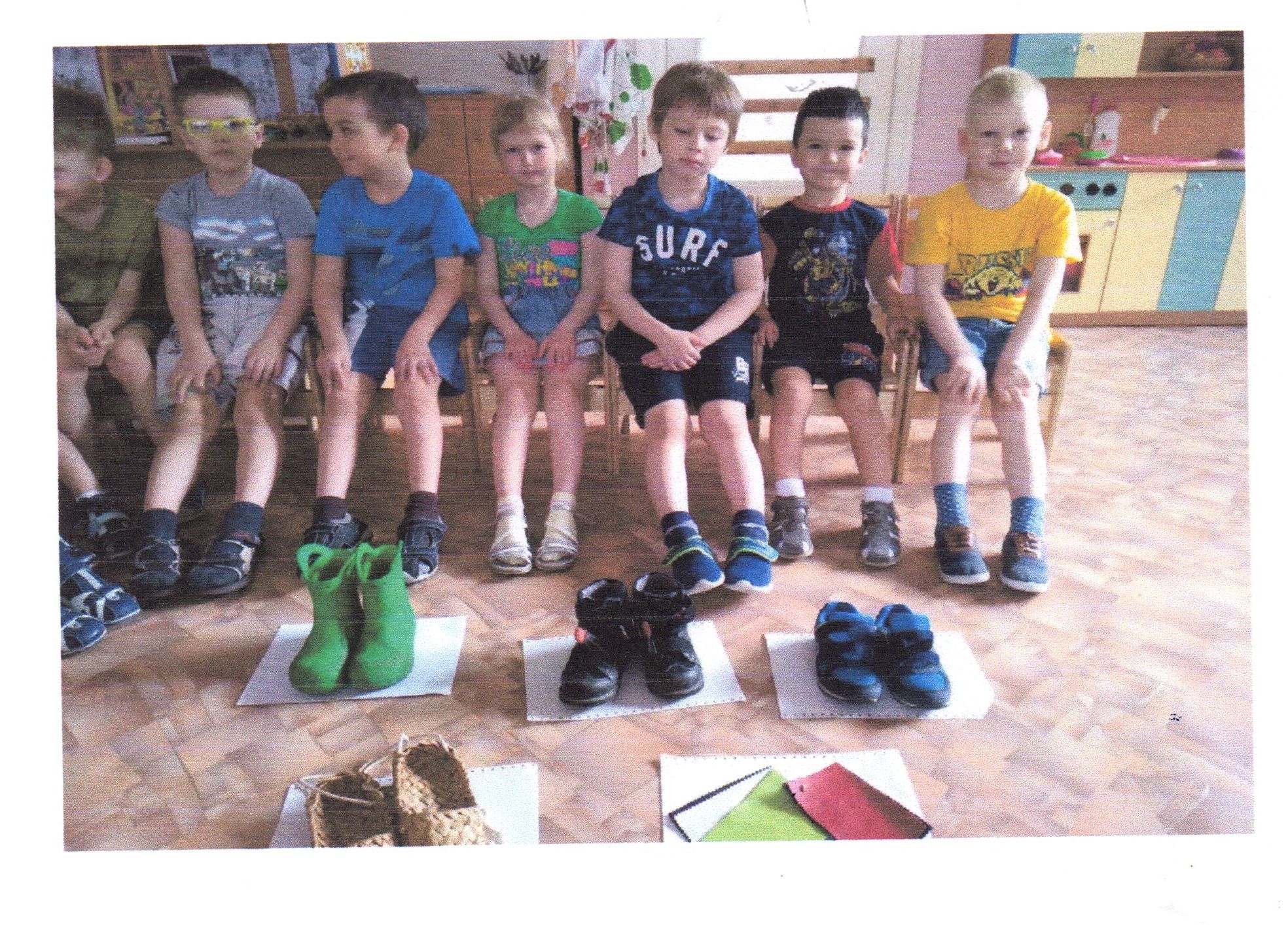 «Из чего делают пломбы»
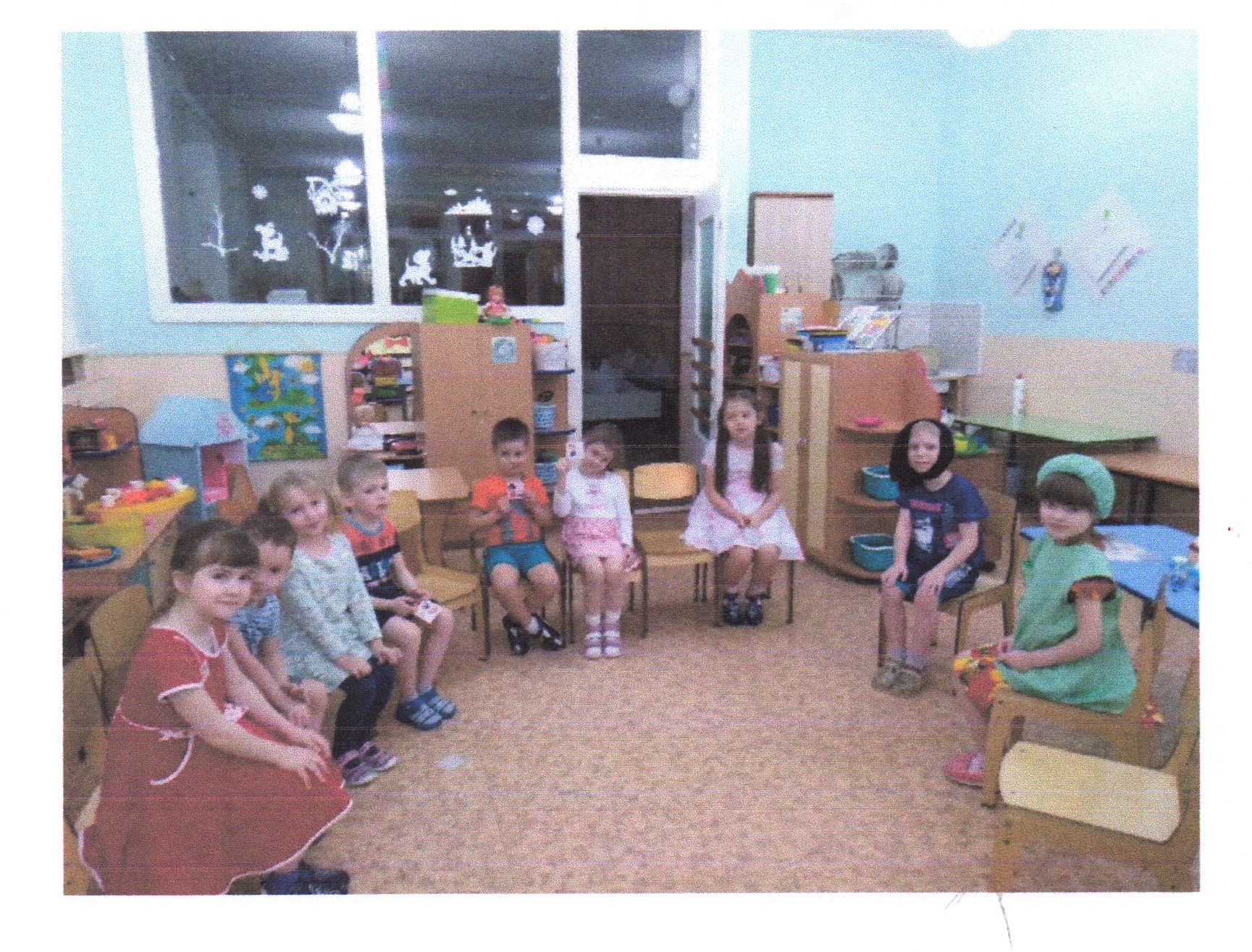 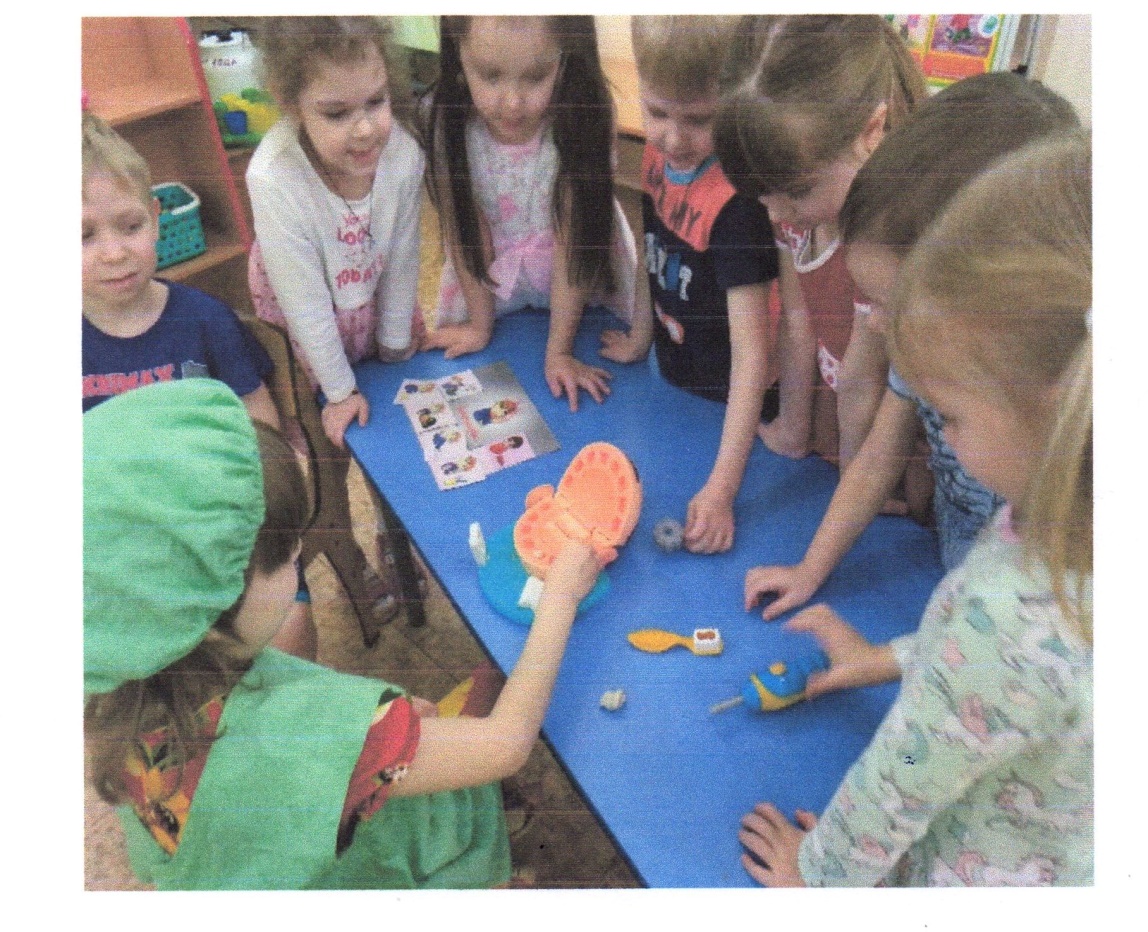 ЗАКЛЮЧИТЕЛЬНЫЙ   ЭТАП
Познавательная минутка «Энциклопедия для малышей в сказках»

помогает реализовать целевые ориентиры на этапе завершения ФГОС ДО
Для педагогов этот проект стал основой для собственных разработок, 
воспитатели  пополнили арсенал педагогических приёмов.
Спасибо за внимание!